Welcome to the SCLS May 2022 All Directors Meeting!
Administration and Consulting Services Revenue Considerations in 2023
Anticipated Increases in Revenue:
State Aid:  Increasing $206,079
Foundation Admin Fees:  Anticipated increase of $7,800

Anticipated Decreases in Revenue:
WLA Rent:  $13,510
Interest Income:  $2,480

Total Overall Increase: $197,889
Administration and Consulting Services Expense Considerations in 2023
Anticipated Increases in Expenses: $371,843

Out of System Interloan (WorldShare ILL):  $990
Online Content and Memberships (WorldCat, WPLC, SRLAAW):  $1754
Consultant Salaries:  $2,319
Continuing Education and Mileage:  $6,241
New Building Expenses (CAM, Moving, Equipment Replacement, HVAC):  $74,281
Facility (Utilities, Janitorial, Offsite Storage):  $22,600
HQ Portion of the Mortgage:  $249,823
Supplies, Telephone:  $1,025
Worker’s Comp, General Insurances, Unemployment:  $4,010
Audit, Bookkeeping, FSA, Banking Fees:  $4,300
SCLS Computer Hardware and Supplies:  $4,500

Anticipated Decreases in Expenses:  $278,817

Workforce Development:  $788
Continuing Ed and Professional Development:  $21,500
Admin Salaries:  $9579
HQ Rent (only 5 months):  $128,017
Library Equipment Grants:  $100,000
Employee Insurances:  $11,943
Retirement and FICA:  6,990
2023 Budget SummaryAdministration and Consulting Accounts
Revenue:  
Overall increase of $197,889

Expenses:  
Overall increase of $93,026

Revenue Allocated to Other Member Services:  $104,863
New 2023 Consulting Services Grants
Training Grants (to supplement continuing ed/prof development ):
Professional Learning LSTA:  $27,018


SCLS is the Fiscal Agent for:

Trustee Training LSTA:  $3,000

IDEA Project Grant:  $25,000
General Carryover Fund
Planned use of General/Delivery Carryover funds in 2022:
1 Delivery Van and 1 Delivery Truck ($86,000)
This will leave the General/Delivery fund at a beginning 2023 balance of approximately $741,987. Per the SCLS Carryover Policy:
A portion of the general fund must be maintained to cover outstanding liabilities.
The remainder may be allocated to fund projects, purchase materials/equipment, finance system/county consolidation efforts or any other use deemed appropriate by SCLS or the Board of Trustees to be of member or system benefit. 
Future considerations for use of the General/Delivery Carryover fund into 2023 will include the SCLS building project.  Up to $500,000 has been approved.
Questions?
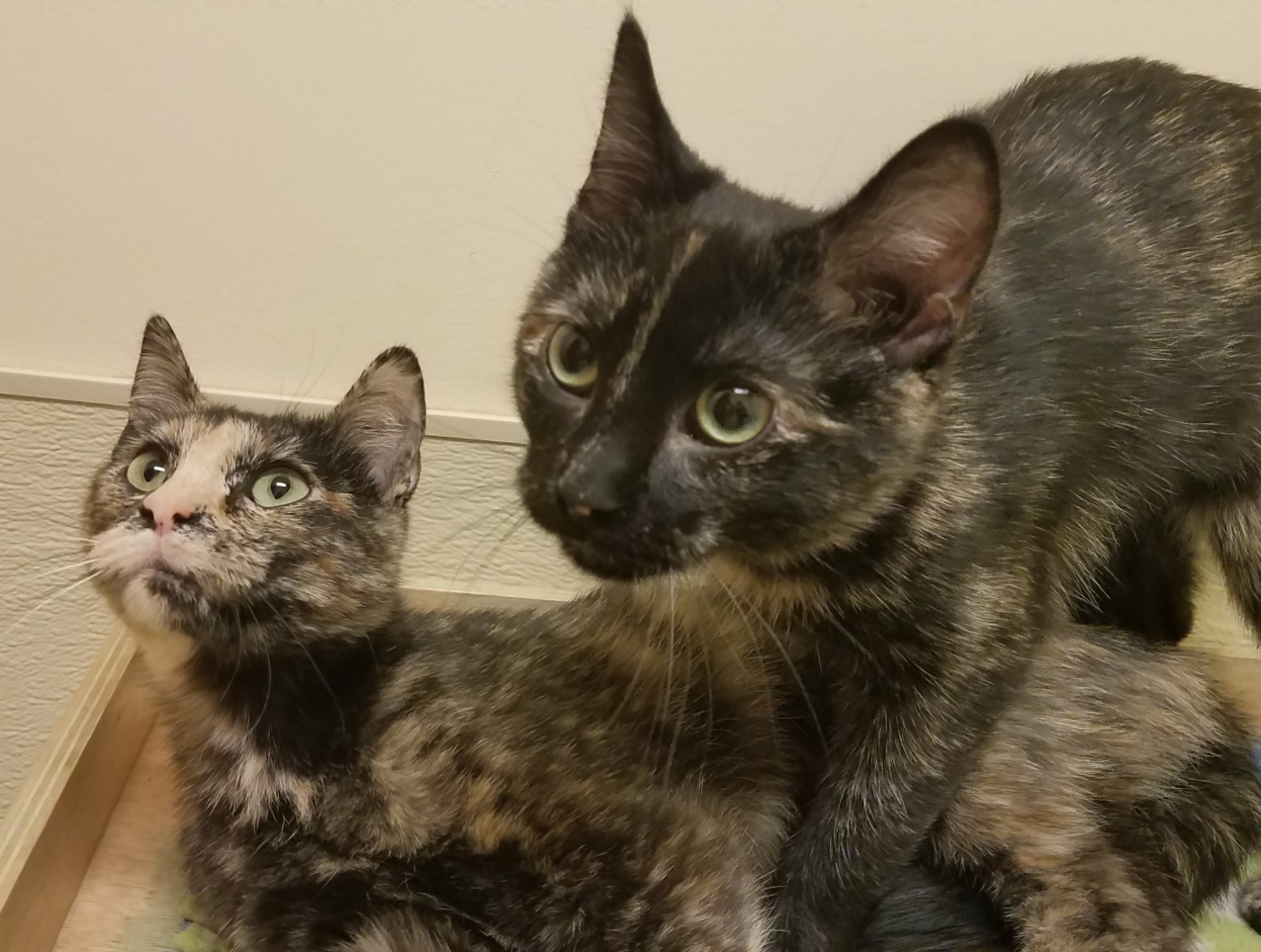